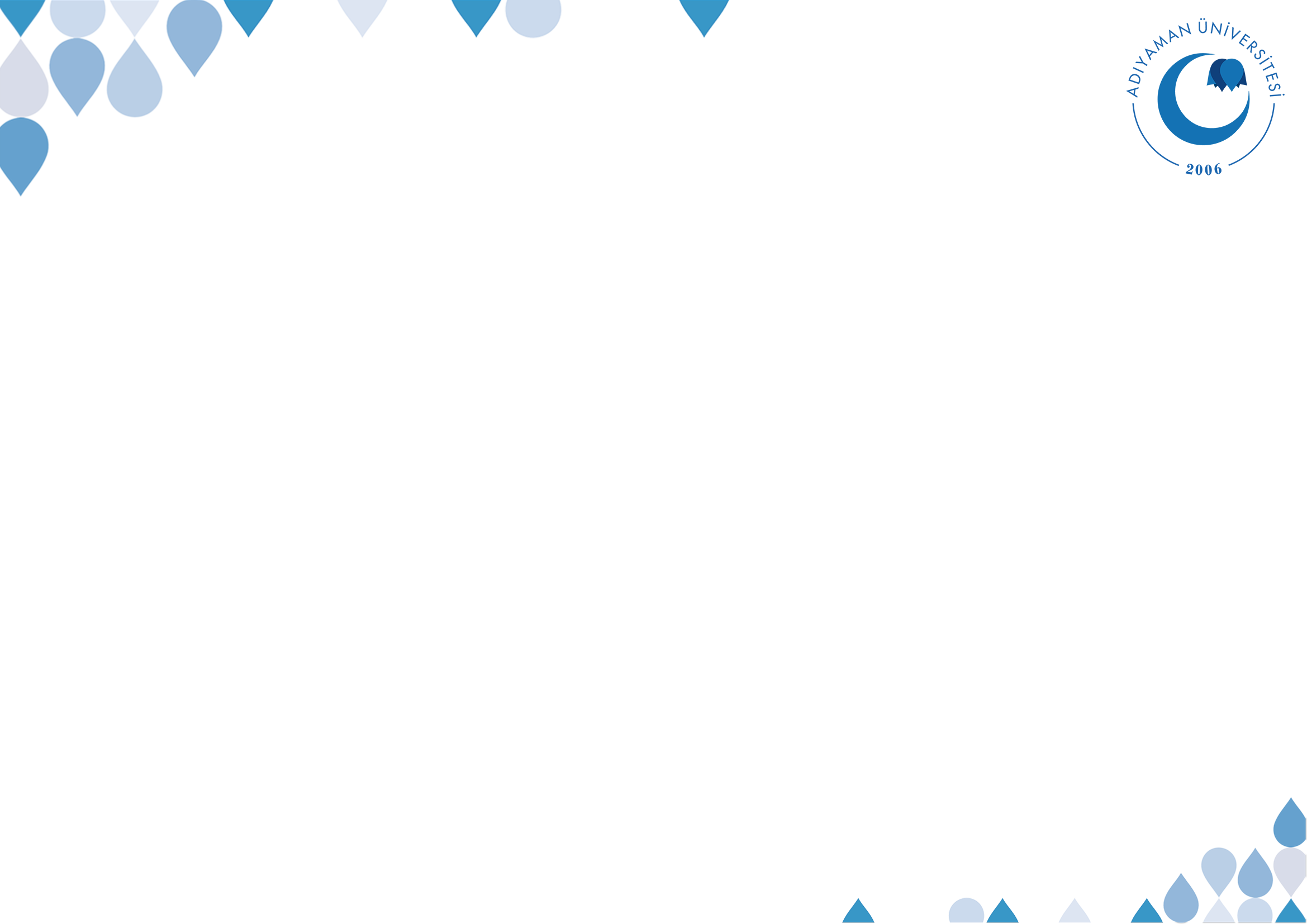 İSİF 308 HADİS III VI.HAFTADr. Mehmet ali çalgan
İlim-İman Bütünlüğü
©  Adıyaman Üniversitesi Uzaktan Eğitim ve Araştırma Merkezi
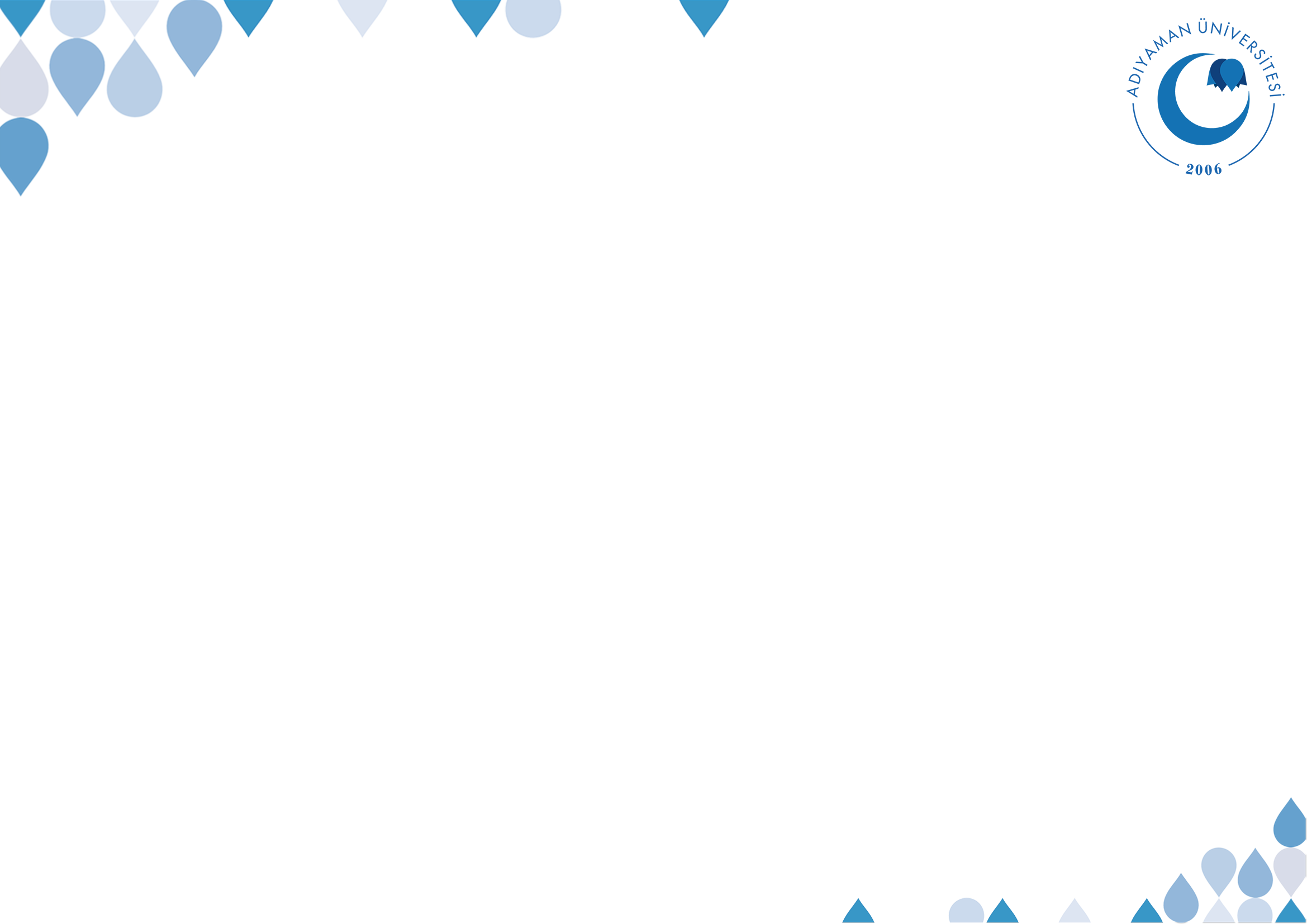 DERS İZLENCESİ
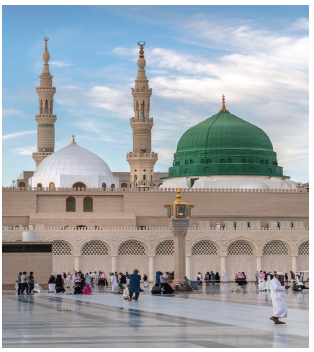 İLİM
©  Adıyaman Üniversitesi Uzaktan Eğitim ve Araştırma Merkezi
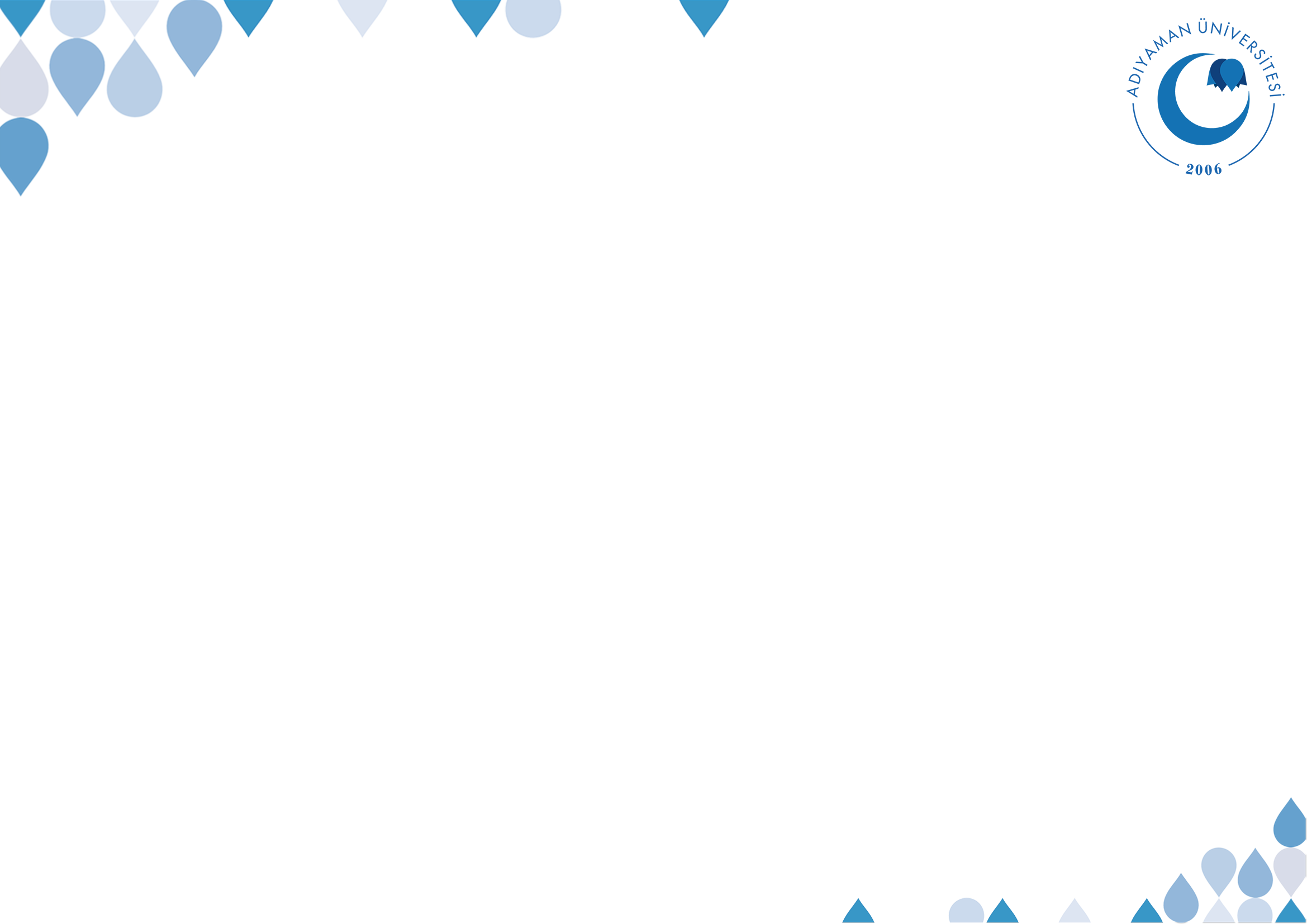 İLİM
Rabbim! İlmimi arttır. Tâhâ 114

Sadakanın en faziletlisi, Müslüman’ın bir bilgi öğrenmesi, sonra da o bilgiyi Müslüman kardeşine öğretmesidir
©  Adıyaman Üniversitesi Uzaktan Eğitim ve Araştırma Merkezi
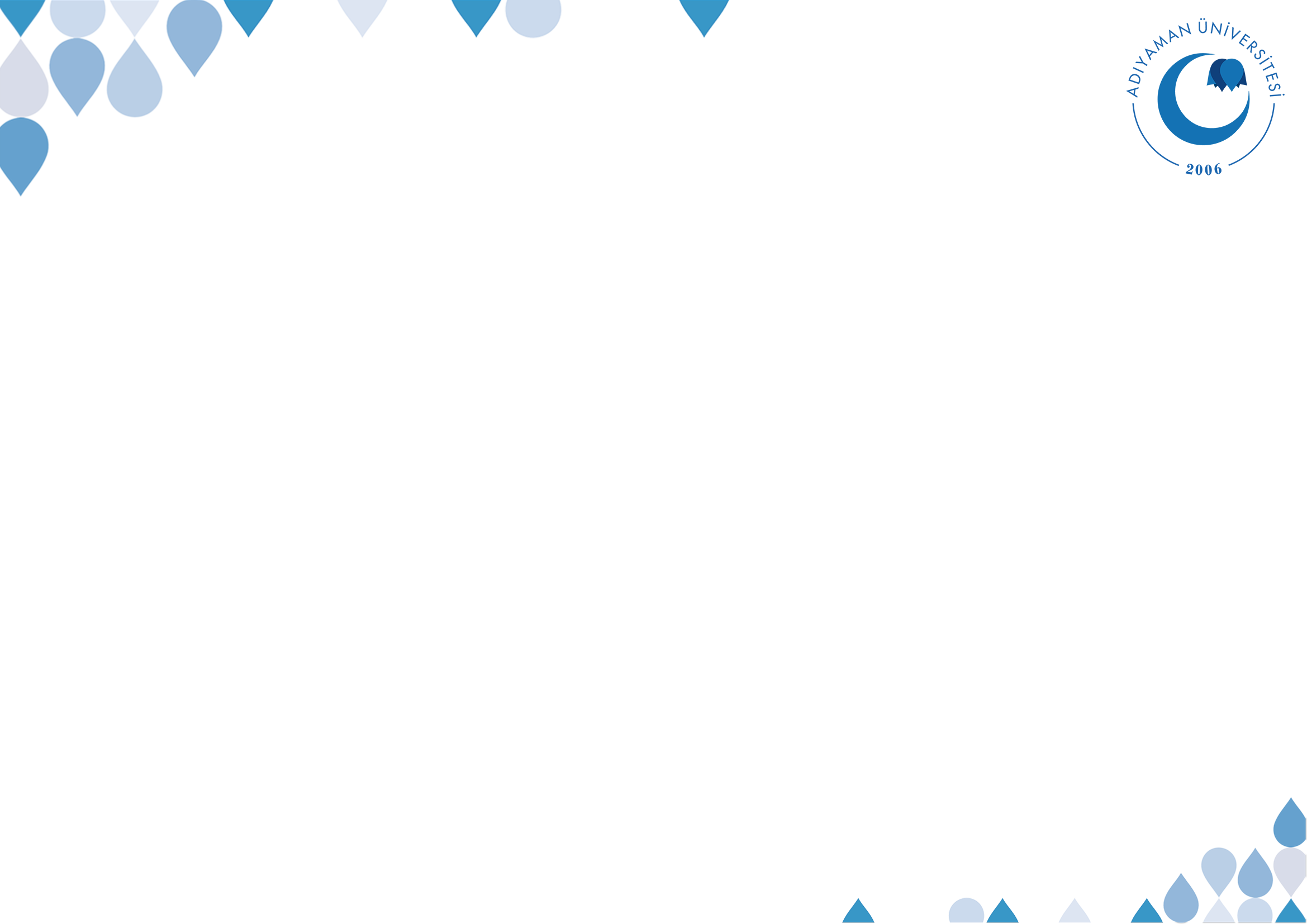 İLİM
İlim bir yandan insanı imana götürmekte , bir yandan da ahlâkî görevlerini daha iyi yapabilmesine, donanımlı ve faydalı bir insan olabilmesine zemin hazırlamaktadır.
İlim öğretmek, insanları hayra çağırmak mânasına gelmektedir; insanları hayra çağırmak ve böylece insanlara faydalı olmak ise Müslüman ahlâkındandır.
©  Adıyaman Üniversitesi Uzaktan Eğitim ve Araştırma Merkezi
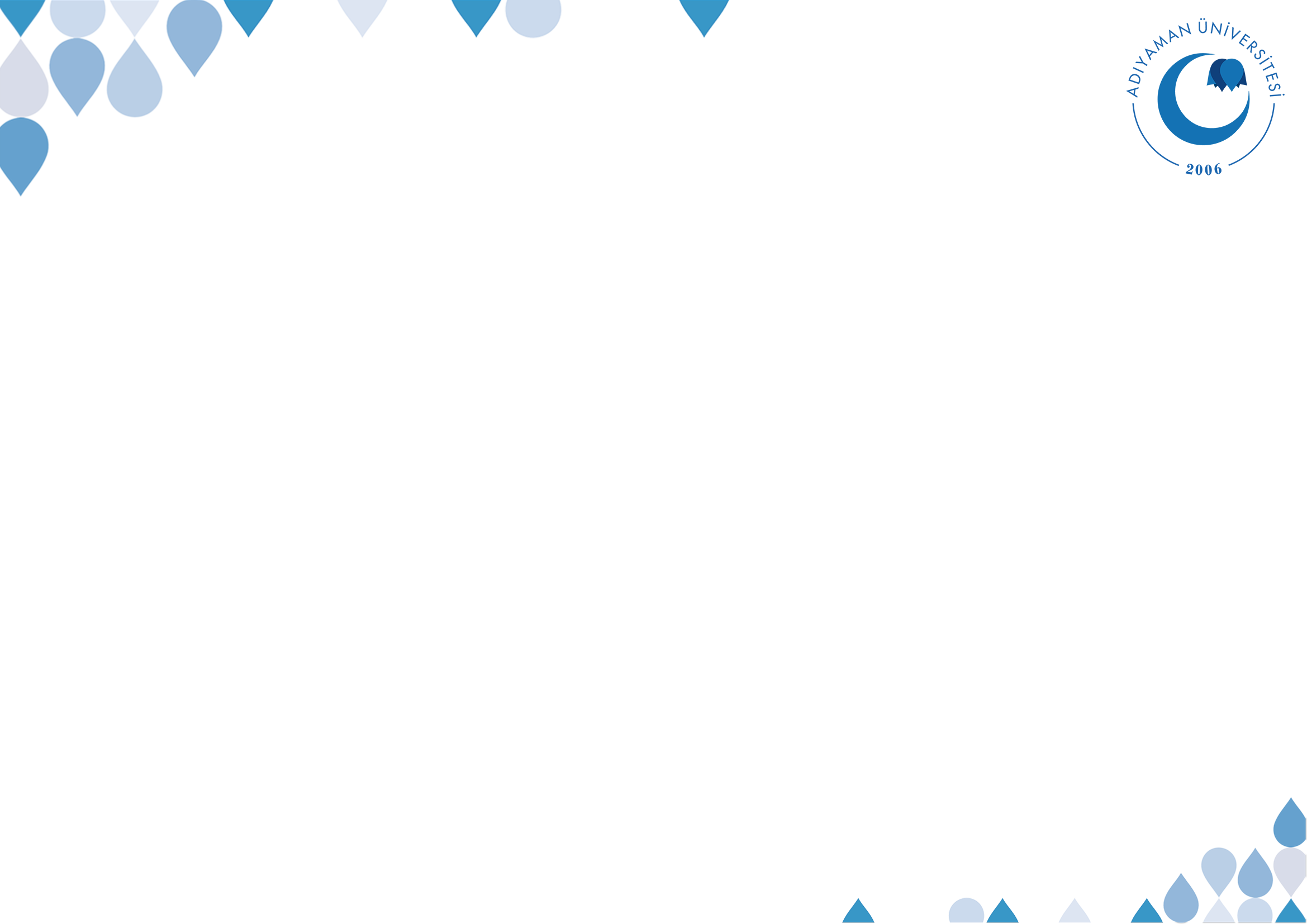 İLİM
De ki: Hiç bilenlerle bilmeyenler bir olur mu! Zümer 9
“O, göklerde ve yerde ne varsa hepsini kendinden bir lutuf olarak emrinize vermiştir. Bütün bunlarda düşünenler için işaretler vardır.” Casiye 13
“Peki insanlar devenin nasıl yaratıldığına, göğün nasıl yükseltildiğine, dağların nasıl dikildiğine, yeryüzünün nasıl yayıldığına bakmazlar mı?” Gaşiye 17-20
©  Adıyaman Üniversitesi Uzaktan Eğitim ve Araştırma Merkezi
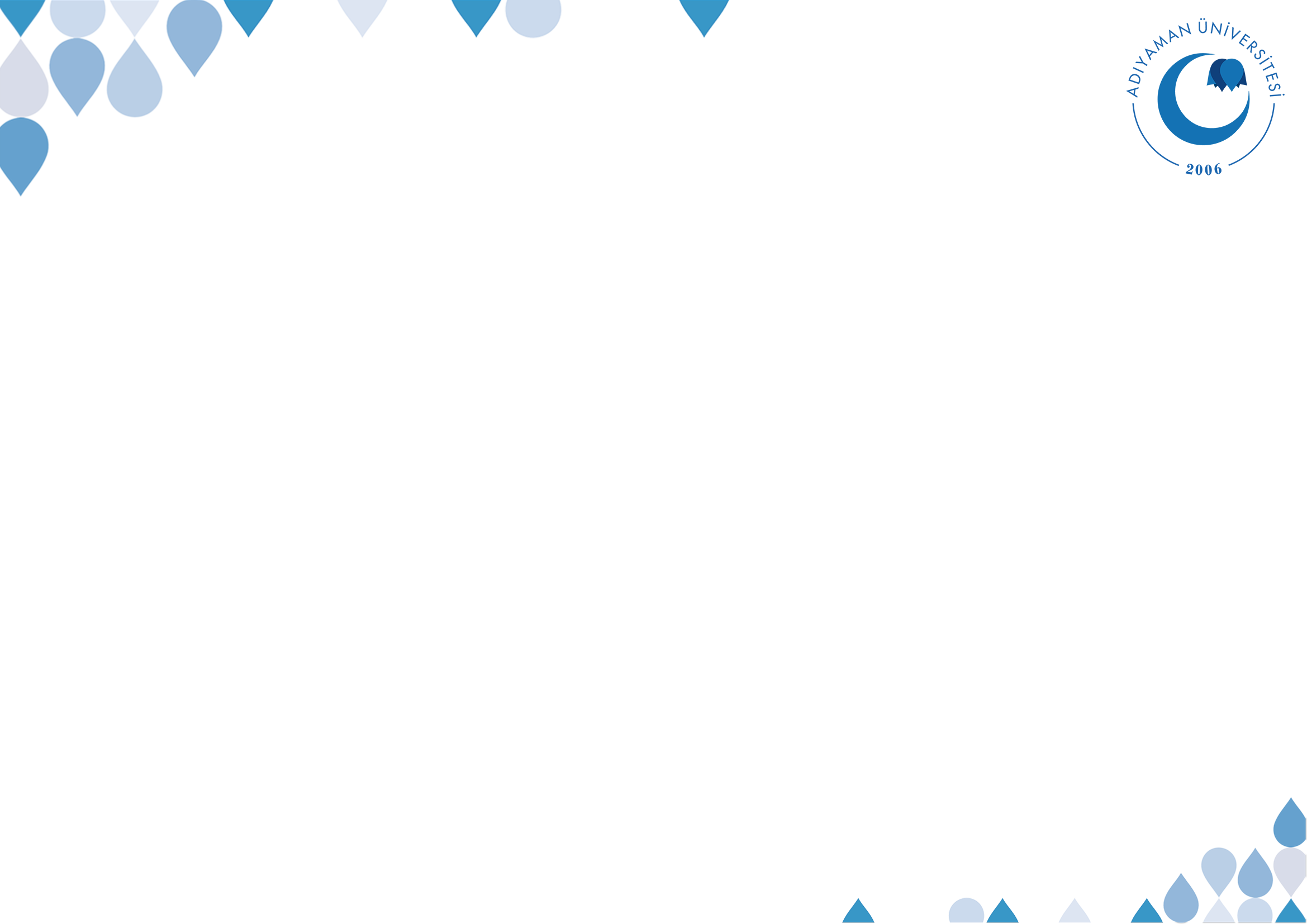 İLİM
“Mümin sonu cennet olana kadar duyduğu hayra (öğrendiği ilme) doymaz.”
©  Adıyaman Üniversitesi Uzaktan Eğitim ve Araştırma Merkezi
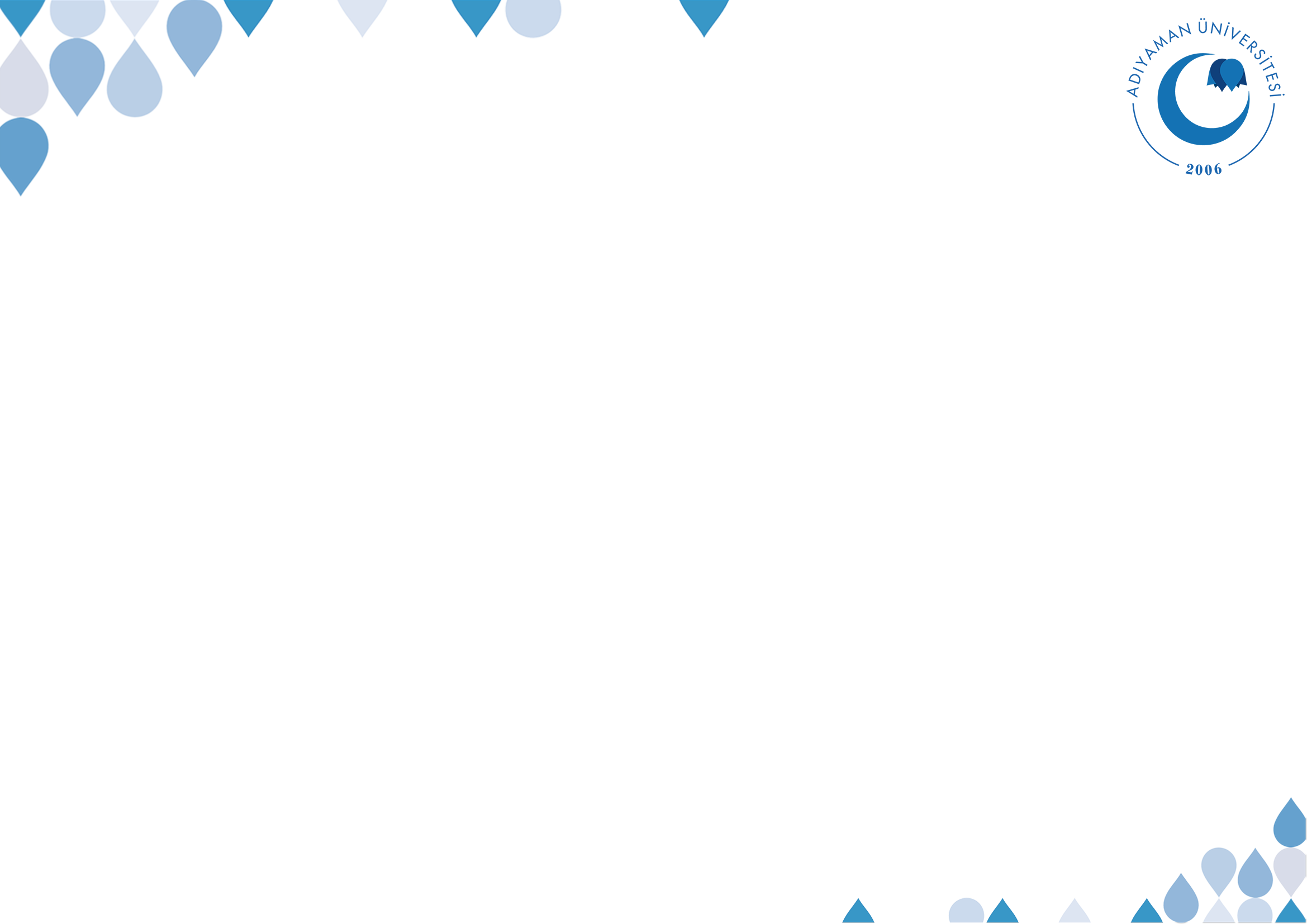 İLİM
İslâmı (Müslümanlığı) en hayırlınız, dinde anlayışlı ve bilgili olduğu zaman ahlâkı en güzel olanınızdır.

İnsanların en hayırlısı Kur’an’ı en iyi bilen, en çok takva sahibi, iyiliği en çok emreden ve kötülükten en çok sakındıran ve akrabalık bağlarını en fazla gözetendir.
©  Adıyaman Üniversitesi Uzaktan Eğitim ve Araştırma Merkezi
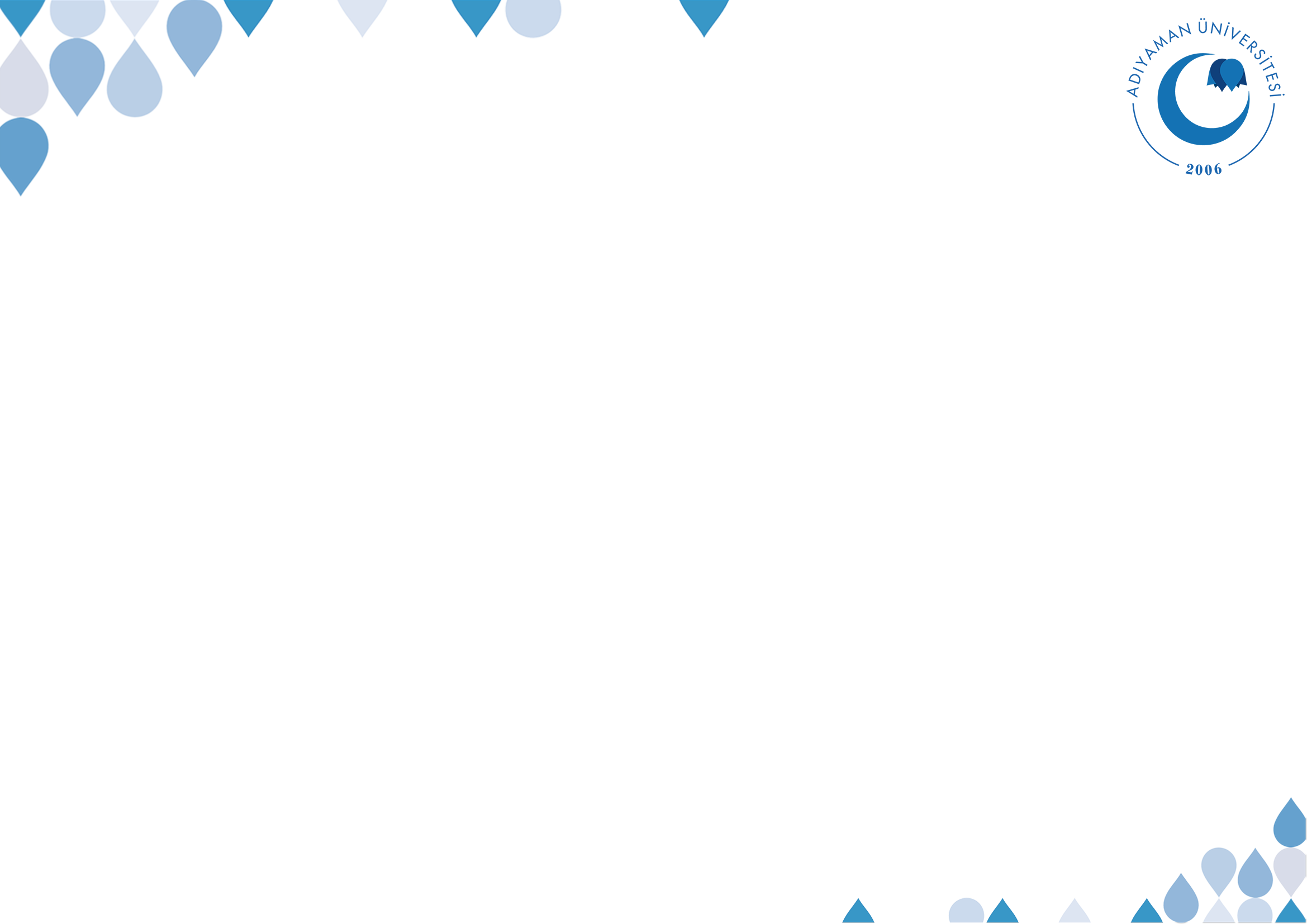 İLİM
“En hayırlınız Kur’an-ı Kerim’i öğrenen ve öğreteninizdir.”

“Allah her kimin iyiliğini dilerse, din konusunda onu bilgili ve anlayışlı yapar.”
©  Adıyaman Üniversitesi Uzaktan Eğitim ve Araştırma Merkezi
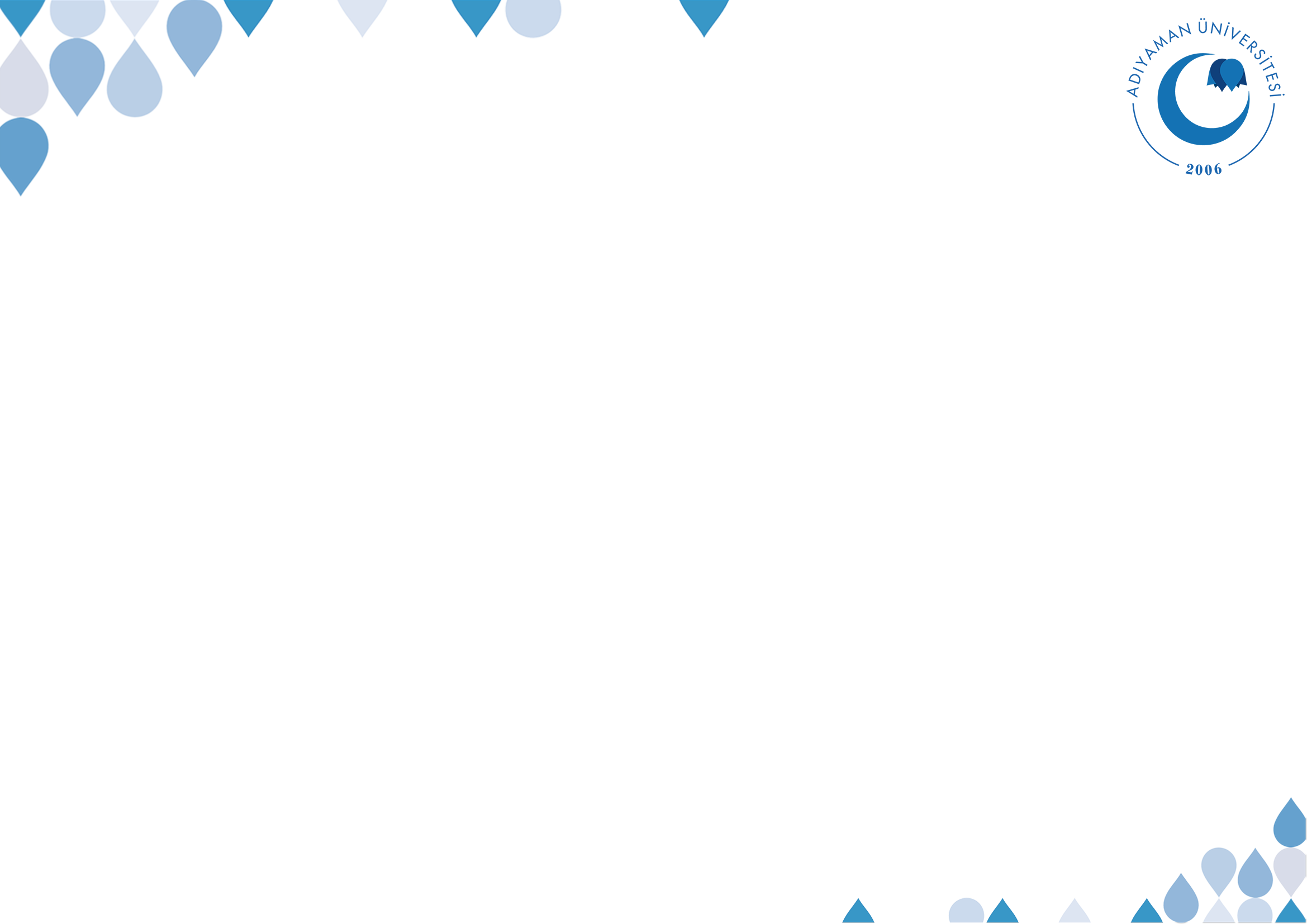 İLİM
Muhakkak müminler kurtuluşa ermiştir…Onlar anlamsız, yararsız şeylerden uzak dururlar. Müminûn 1-3

Kendisini ilgilendirmeyen boş işleri terk etmesi, kişinin İslâm’ının güzelliğindendir
©  Adıyaman Üniversitesi Uzaktan Eğitim ve Araştırma Merkezi
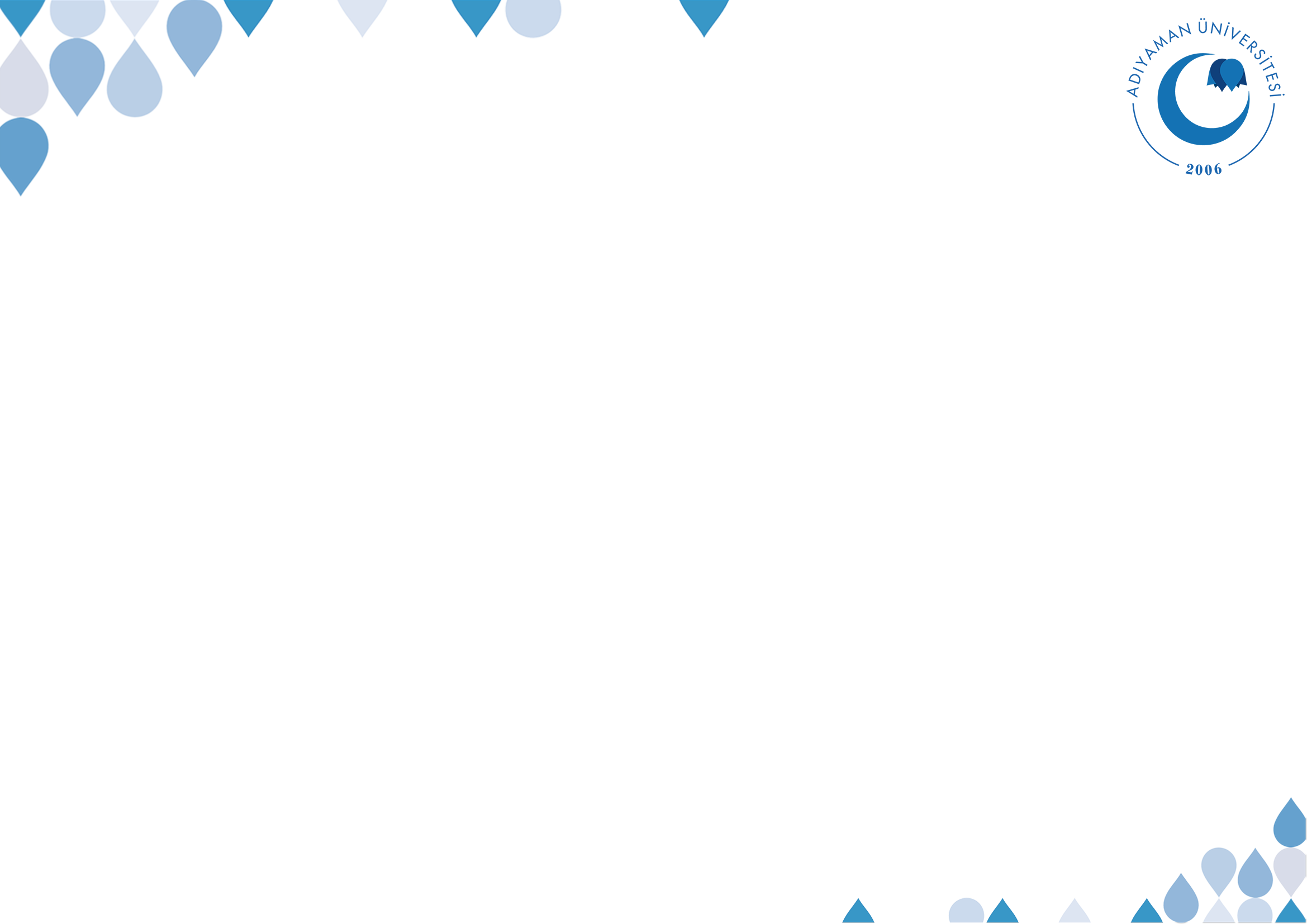 İLİM
“(İlim, iman, fazilet gibi hayırlı hususlarda) Kuvvetli mümin zayıf müminden daha hayırlı ve yüce Allah’a daha sevimlidir. Ancak her ikisinde de hayır vardır. Sana fayda veren konuda hırslı ol, Allah’tan yardım iste ve aciz olma
©  Adıyaman Üniversitesi Uzaktan Eğitim ve Araştırma Merkezi
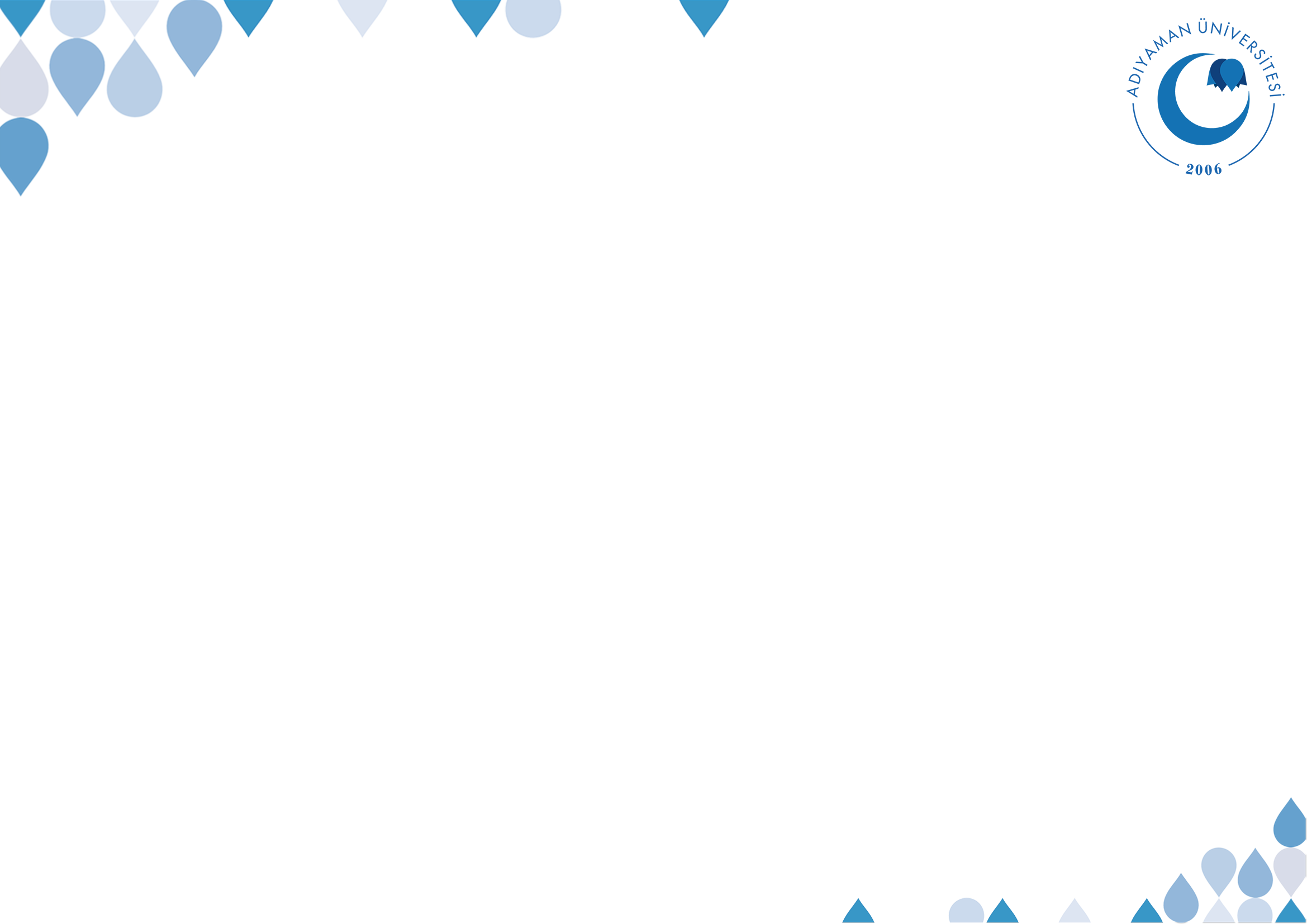 İLİM
Mümin, aynı delikten iki defa sokulmaz
©  Adıyaman Üniversitesi Uzaktan Eğitim ve Araştırma Merkezi
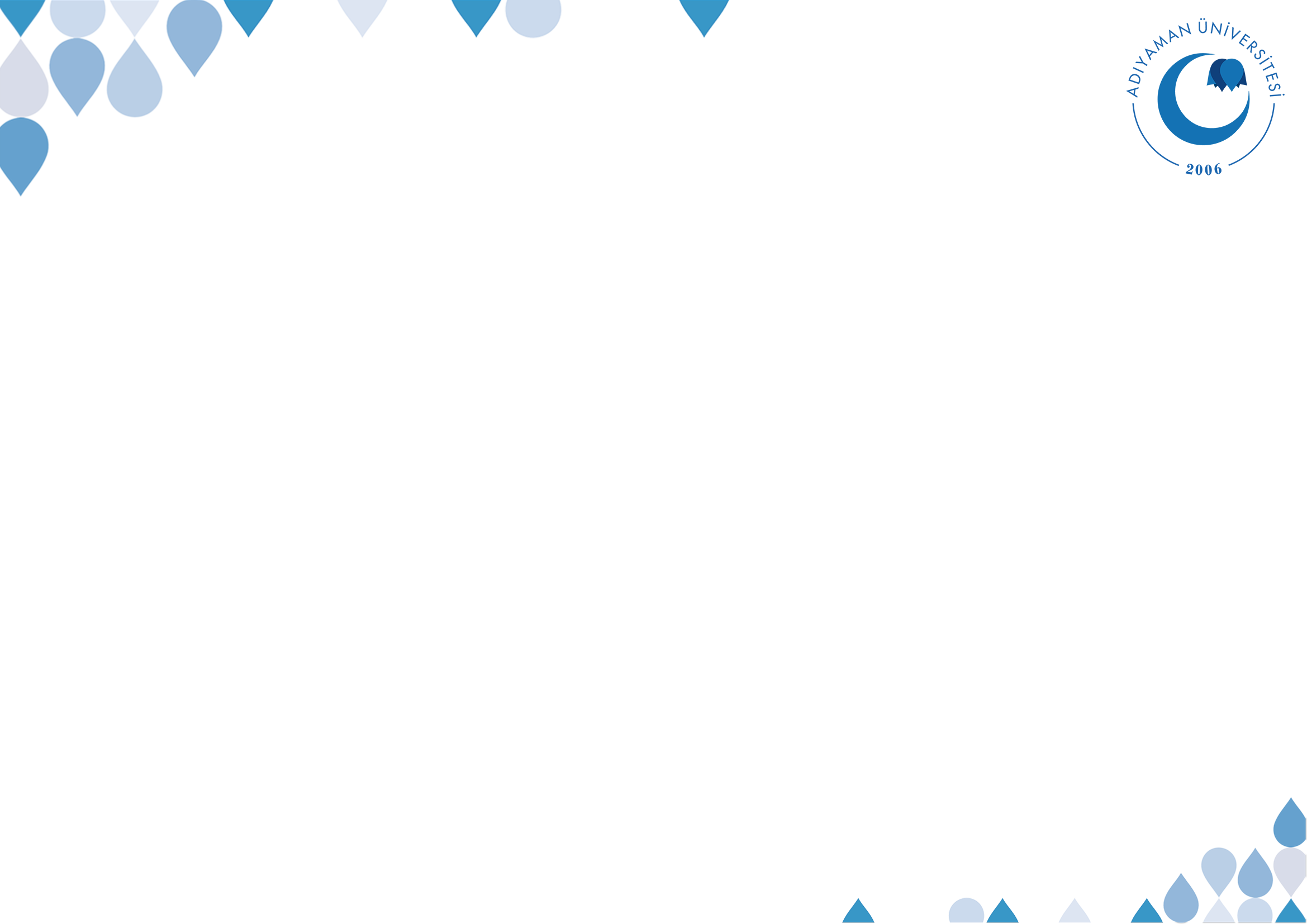 İLİM
Kim ilim için yola çıkarsa Allah ona cennete giden yolu kolaylaştırır. Melekler, hoşnutluklarından dolayı ilim talebesine kanatlarını serer. Sudaki balıklara varıncaya kadar yer ve gök ehli âlim kişinin bağışlanması için Allah’a yakarır. Âlimin, âbide (ibadet edene) üstünlüğü, (parlaklık, görünürlük ve güzellik bakımından) ayın diğer yıldızlara olan üstünlüğü gibidir. Kuşkusuz âlimler peygamberlerin vârisleridir. Peygamberler miras olarak ne altın ne de gümüş bırakmışlardır; onların bıraktıkları yegâne miras ilimdir. Dolayısıyla kim onu alırsa büyük bir pay almış olur
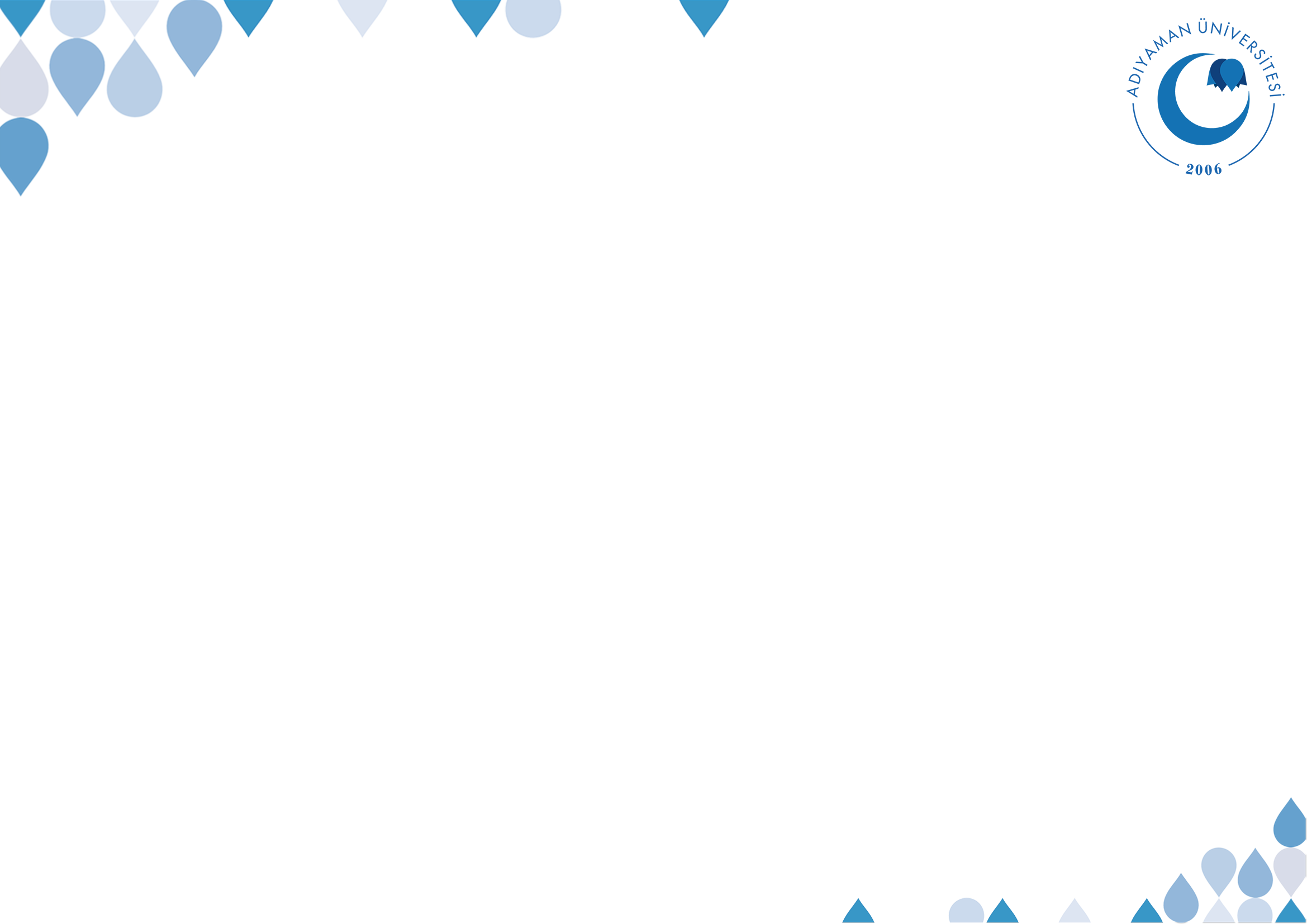 İLİM
Öğreten, öğrenen, dinleyen ya da ilmi seven/destekleyen ol, beşincisi olma, helâk olursun!
©  Adıyaman Üniversitesi Uzaktan Eğitim ve Araştırma Merkezi
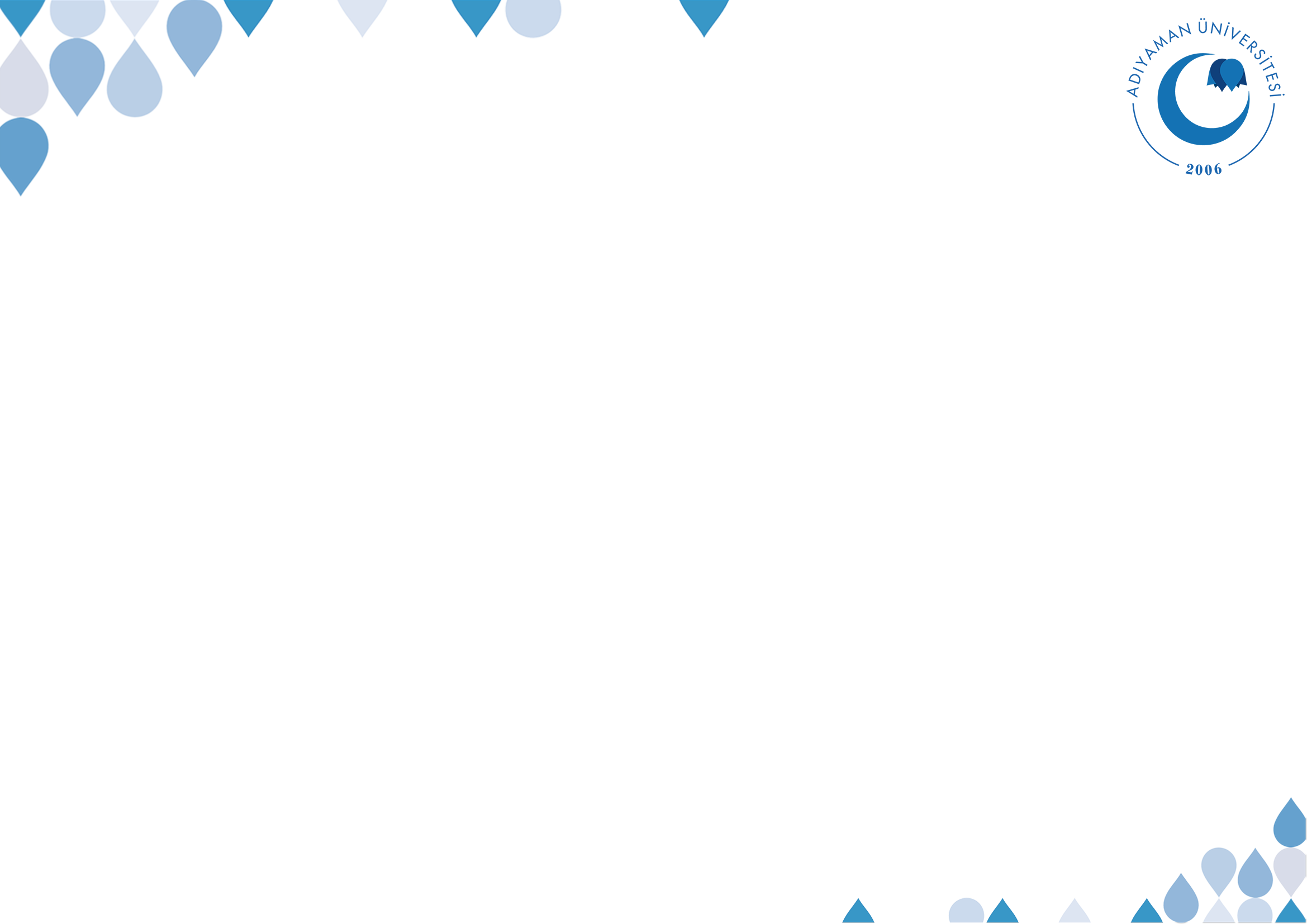 İLİM
Allah, bizden bir söz işitip, onu işittiği gibi (başkasına) ulaştıran kişinin yüzünü ak etsin. Kendisine (bilgi) ulaştırılan nice kimseler vardır ki onu işiten (ve kendisine aktaran) kimseden daha kavrayışlıdır
©  Adıyaman Üniversitesi Uzaktan Eğitim ve Araştırma Merkezi
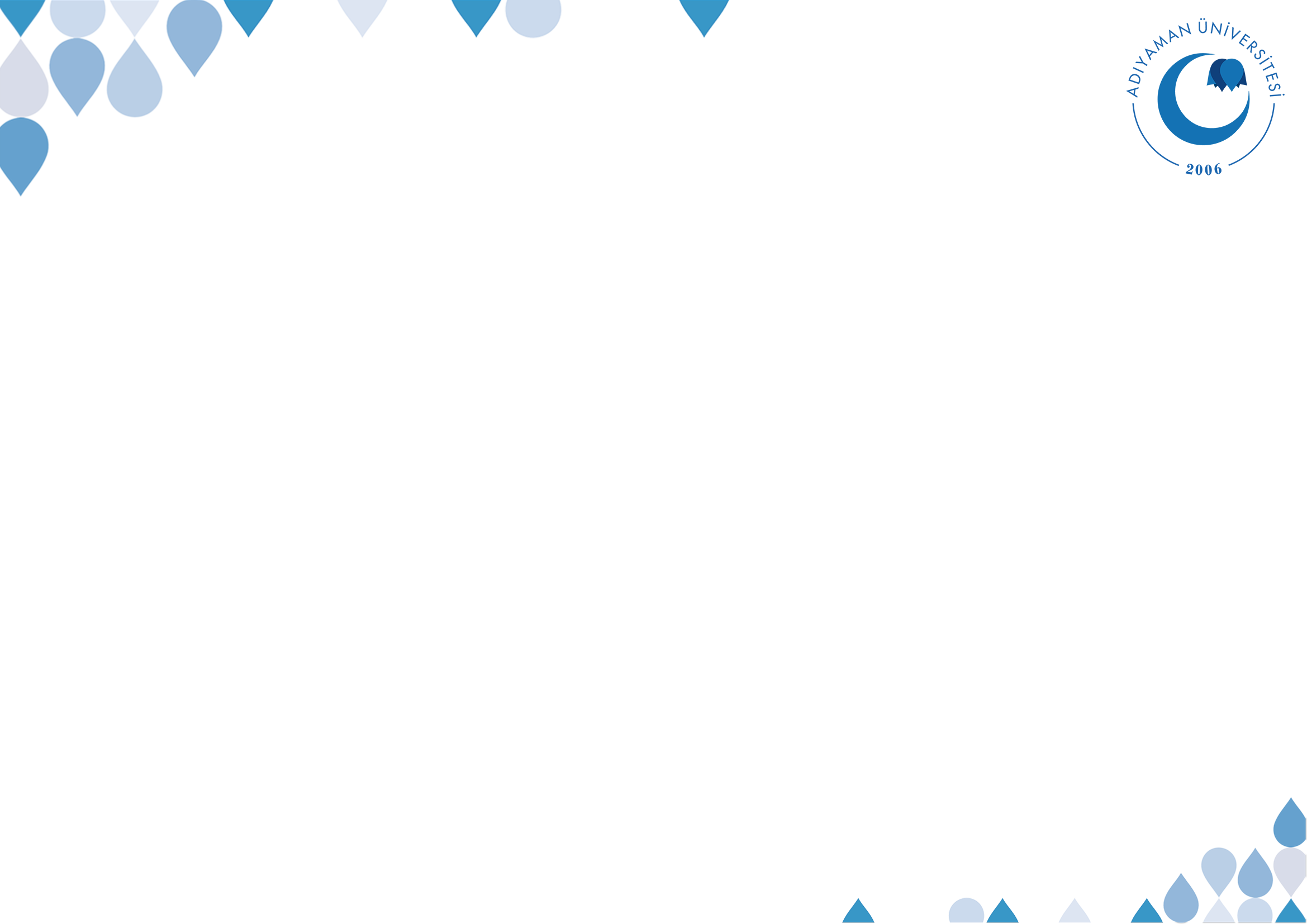 İLİM
Yaşlı bir Müslümana, Kur’an’dan uzaklaşmayan ve aşırıya gitmeyen hafıza, adâletli yöneticiye hürmet etmek, yüce Allah’a saygıdan ileri gelir
©  Adıyaman Üniversitesi Uzaktan Eğitim ve Araştırma Merkezi
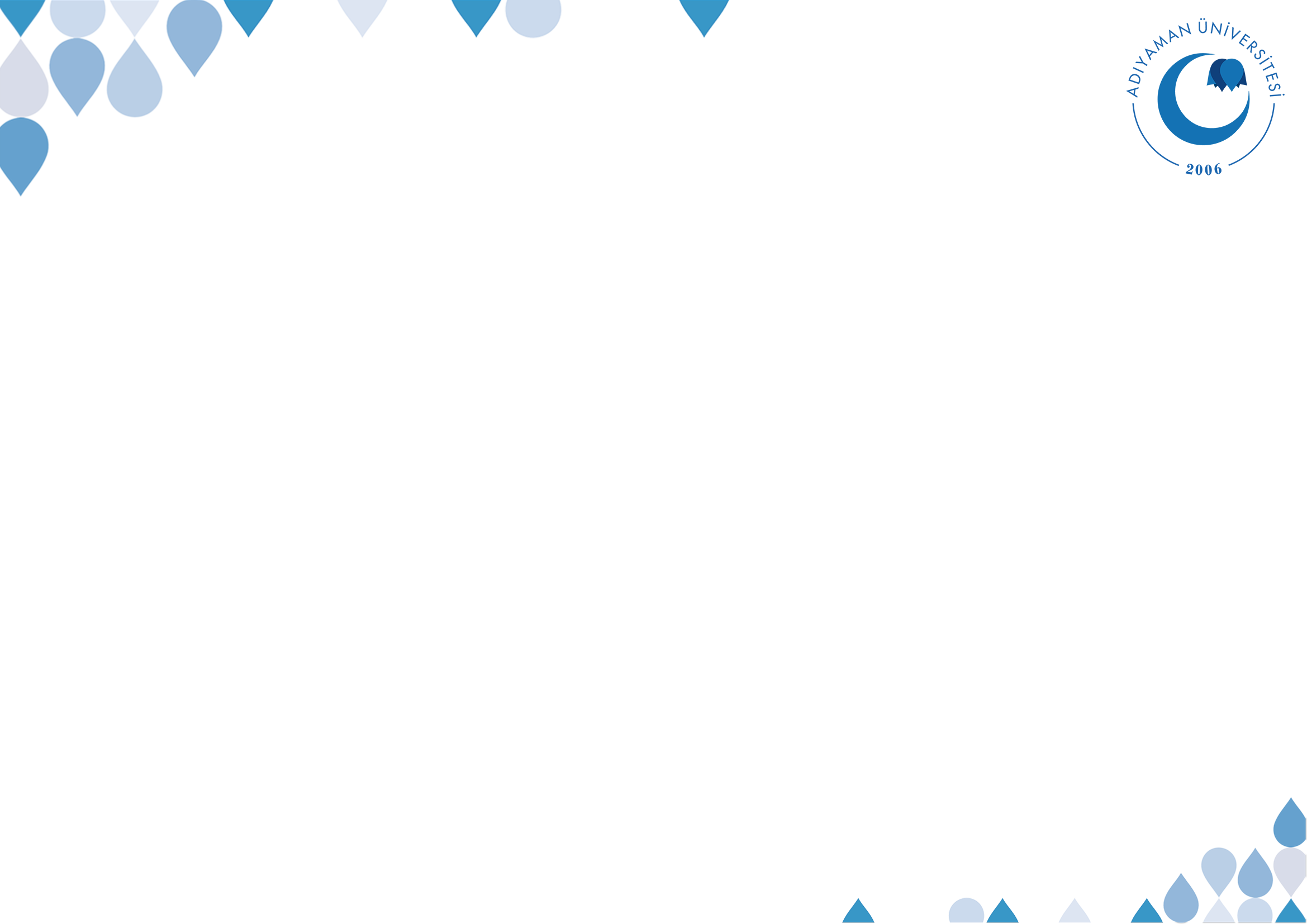 Kaynak: Kur’an ve Sünnette İman-Ahlak Bütünlüğü, Mehmet Ali Çalgan, Diyanet İşleri Başkanlığı Yayınları
©  Adıyaman Üniversitesi Uzaktan Eğitim ve Araştırma Merkezi
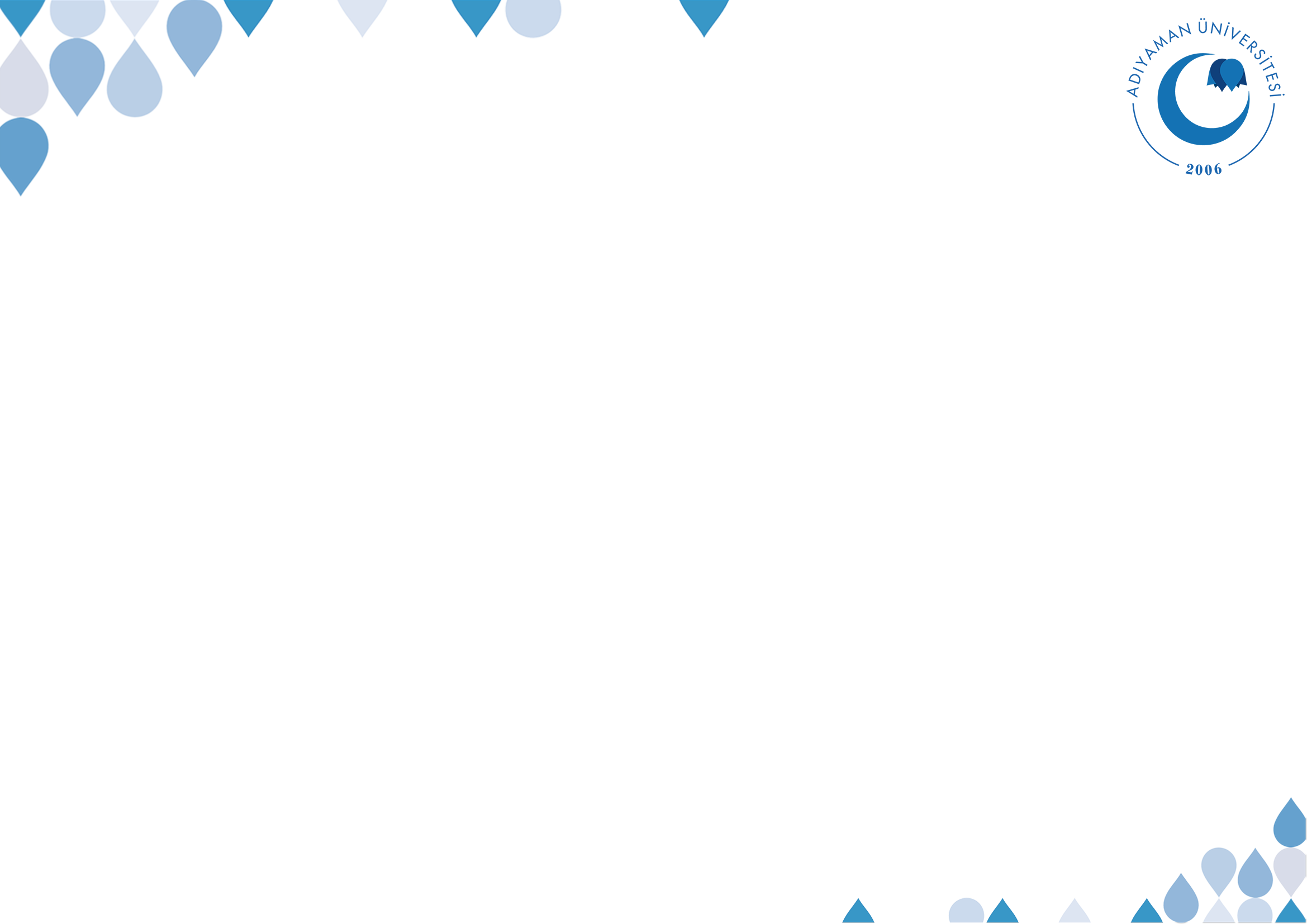 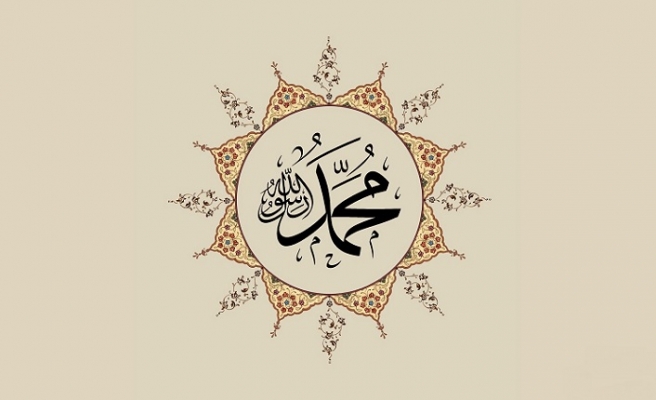 ©  Adıyaman Üniversitesi Uzaktan Eğitim ve Araştırma Merkezi